Graduate Application ProjectAlpha Version Walkthrough
BACKGROUND
 Working alpha version for new graduate application built from feedback from:
 Associate Deans, meeting (September 2011)
 Graduate Assistants, town hall meetings, survey (December 2011)
 Oracle Training (March 2012)
 Grad Chair Orientation (May 2012)
 Design Concept Walkthrough (July to September 2012)
 Prototyping (May 2012 to November 2012)
Graduate Application ProjectAlpha Version Walkthrough
Where does the application exist?
 Critical to build one location for all admissions processes
 Using newly delivered version of PeopleSoft 9.0 Student system
 Take advantage of new admissions software allowing institutions to create admissions application within Student system
 Lifecycle of application will be created, updated, assessed and decided upon within Student Center
Graduate Application ProjectAlpha Version Walkthrough
Retaining the Data
How does PeopleSoft retain the data?
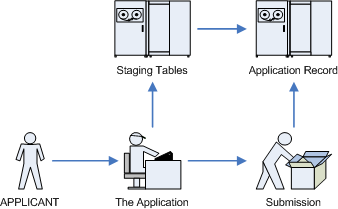 Graduate Application ProjectAlpha Version Walkthrough
Starting an Application
 Who is applying?
 Persons with previous record in PeopleSoft Student Center system
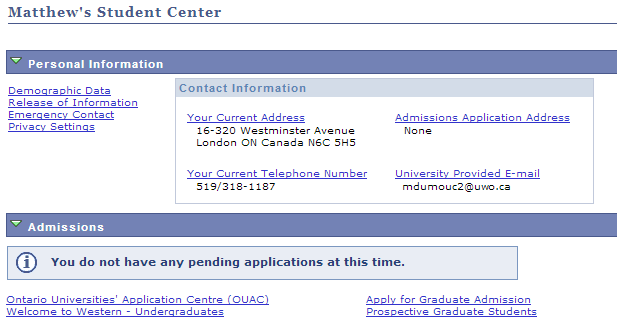 Graduate Application ProjectAlpha Version Walkthrough
Starting an Application
 Who is applying?
 Persons who do not currently have a person record in PeopleSoft
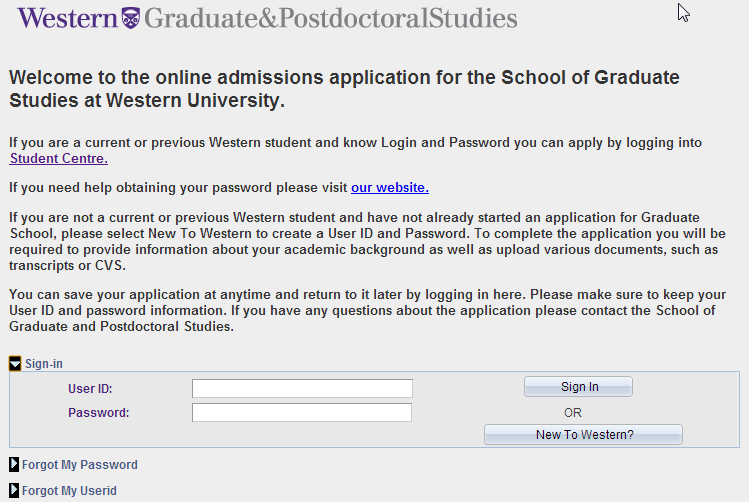 Graduate Application ProjectAlpha Version Walkthrough
Demo
 DEV Instance of Student Center:
 https://wendy01.its.uwo.pri:7099/psp/hedevweb

 User ID: GRADGUEST
 Password: pa55w0rd (the 0 is a zero)
 Test credit card: 4111-1111-1111-1111 (no additional details needed)
Graduate Application ProjectAlpha Version Walkthrough
Items to Consider
 Navigation
 Look and Feel

Items to Ignore
 Instructions (or lack thereof)
 Missing setup information:
 program questions
 available degrees
required documents